Figure 2. Hypocretin 1 stimulates glutamate release onto FS neurons. (A) Spontaneous EPSCs were recorded from FS ...
Cereb Cortex, Volume 25, Issue 5, May 2015, Pages 1330–1347, https://doi.org/10.1093/cercor/bht326
The content of this slide may be subject to copyright: please see the slide notes for details.
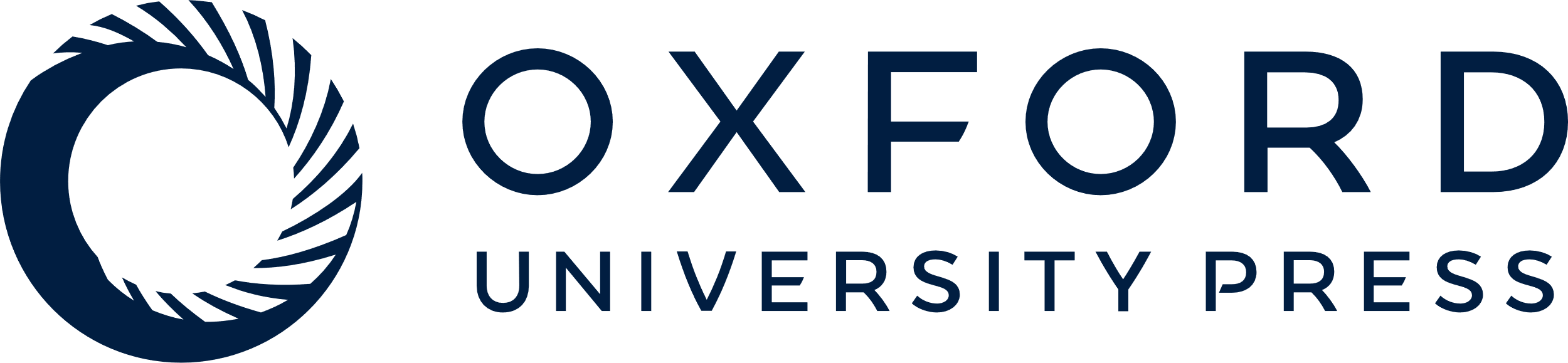 [Speaker Notes: Figure 2. Hypocretin 1 stimulates glutamate release onto FS neurons. (A) Spontaneous EPSCs were recorded from FS neurons at −70 mV. Current traces represent 60-s continuous recording, before (Control), during (Hypocretin 100 nM), and after (Wash) peptide application. Hypocretin increased EPSC frequency, in a reversible way. (B) Cumulative distribution of the EPSC interevent intervals, calculated from the same experiment as in (A), in the presence or absence of hypocretin, as indicated. The peptide significantly decreased the interevent intervals (P < 0.01, with KS test). (C) Cumulative distribution of the EPSC amplitudes, in the presence or absence of hypocretin, in the same neuron. The peptide produced no significant alteration of the EPSC amplitudes (NS with KS test). (D) Hypocretin 1 produced a significant stimulatory effect in 7 of 8 neurons tested. Bars give the average EPSC frequency calculated from these cells. The plotted values were calculated from 2-min continuous recording in the indicated conditions, at the steady state. On average, the neuropeptide produced an ∼60% increase in EPSC frequency (*0.01 < P < 0.05; comparison between hypocretin and control).


Unless provided in the caption above, the following copyright applies to the content of this slide: © The Author 2013. Published by Oxford University Press.This is an Open Access article distributed under the terms of the Creative Commons Attribution Non-Commercial License (http://creativecommons.org/licenses/by-nc/3.0/), which permits non-commercial re-use, distribution, and reproduction in any medium, provided the original work is properly cited. For commercial re-use, please contact journals.permissions@oup.com]